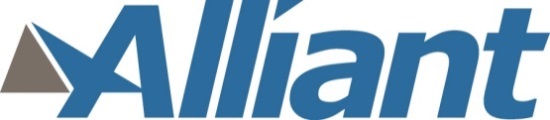 Large Commercial Real Estate InsuranceHabitational InsuranceAlliant’s Habitational Insurance Platform [HIP]SRMC ConferenceOctober 15, 2015
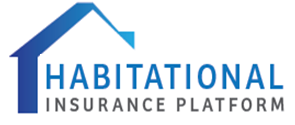 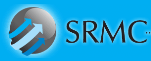 Large Commercial Real Estate InsuranceHabitational Operational InsuranceSRMC Conference
Large Commercial Real Estate
What is it?
Trends & Points of Pain
Placement Solutions
Placement Process
Avoiding E&O
Alliant strengths
Large Commercial Real Estate InsuranceHabitational Operational InsuranceSRMC Conference
Habitational Insurance 
Market Overview
Trends & Points of Pain
What is Alliant’s HIP Solution?
Evolution
What is a “Platform” vs. a “Program”
What is “Select”?
Key Terms & Conditions
HIP Team
Pipeline				Q&A
Large Commercial Real Estate InsuranceHabitational Operational InsuranceSRMC Conference
Key Take-Aways
Overview of Large Commercial Real Estate and Trends/Solutions
Overview of the Multi-Family Habitational Market and Trends/Solutions
Understand Alliant’s HIP Solution
Understand How Alliant Differs from Others
Answer Your Specific Questions
What will you do the same/different tomorrow?
Large Commercial Real Estate InsuranceSRMC Conference
Large Commercial Real Estate:  
What is it?

Insurance Carrier Point of View
TIV – Single location >$100M, Combined $500M+ [varies by carrier]
Gross Revenue >$100M, >$500M, >$750M
Minimum Premium:  $100K to $250K (their share)
“Risk Engineered” in many cases
Global:  Special compliance handling
# Locations:  >25, >50, >100 segmentation (some carriers)
# Employees: Usually Not a Factor except when carrier also looking at GL and Workers Comp
Large Commercial Real Estate InsuranceSRMC Conference
Large Commercial Real Estate:  
What is it?

Insurance Carrier Point of View (Cont’d)
Middle Market versus “Large Property / Global” is segmented in every major insurer
Industry Silos (examples:  Healthcare, Real Estate, Manufacturing)
Centers of Excellence (underwriting)
Home Office Referral almost assured
Whole Account Relationship Managers [multi-line] (example – Zurich)
Large Commercial Real Estate InsuranceSRMC Conference
Large Commercial Real Estate:  
What is it?

Insurance Buyer’s Point of View
Relationship (Multi-line)
Relationship (Mono line)
Carrier & Broker Industry expertise
Old School “Risk Manager” vs. New School**   [**“C-Suite” or “HR” or “General Counsel” insurance buyer]
Friction costs of-, or desire for- “Risk Engineered”
Price with stability
Large Commercial Real Estate InsuranceSRMC Conference
Trends & Points of Pain

Acquisitions/Divestitures (change is only constant in Real Estate)
Need for Speed
Data vs. time and confidentiality
CAT Modeling
Pro-forma vs. time and confidentiality
Placement/Proof of Coverage
NFIP
Valuation
Large Commercial Real Estate InsuranceSRMC Conference
Trends & Points of Pain (Cont’d)
Lender Requirements (“tail wagging the dog”)
Crazy/Lazy inflexible terms
Crazy/Lazy generic “up to the Lender” terms
Crazy/Lazy gatekeepers (box checkers)
Terms/intent compete against Insured’s desire for more Self-insurance options to lower costs
Lawyers writing insurance sections or gatekeeping them
Builder’s Risk
Pollution/Environmental
Northeast CAT Risks
What are you seeing/feeling?
Large Commercial Real Estate InsuranceSRMC Conference
Placement Solutions
One Carrier – Direct
One Carrier – via E&S
Multi-line 
Package 
Structured (silo; layered, checkerboard) – most common
Creative deductibles
Ocean Marine
Boiler-Machinery
Manuscript versus carrier forms
US with Local Country policies versus Master Global with or without local country policies 
NFIP
Large Commercial Real Estate InsuranceSRMC Conference
PLACEMENT PROCESS
Quantifying the Property Exposures
Overall limit needed 
Largest location
Largest concentration
MFL Study
Loan Requirement
Account TIV 
Valuation Review
What’s Available in Market?
	Determine the Need and then Determine if any benefit to higher limits
Large Commercial Real Estate InsuranceSRMC Conference
PLACEMENT PROCESS
Catastrophe Limits
Catastrophe Modeling
Flood Maximum Foreseeable Loss (MFL)
Loan Requirements
Concentration of Values by Zone or County


Terrorism – concentration by zip code in hot zones [Major metro, Adjacent to government buildings, or to major landmarks or to sports/entertainment facilities]
Large Commercial Real Estate InsuranceSRMC Conference
PLACEMENT PROCESS

Program Structures – Pros and Cons
Single Carrier 
Single carrier plus DIC capacity 
Shared program 
Shared & Layered program
Large Commercial Real Estate InsuranceSRMC Conference
PLACEMENT PROCESS
Broker Competition:
Choose the Broker Before A Portfolio Goes to Market
Challenging / Large property programs require multiple carriers to develop the necessary capacity .
Competition where multiple brokers are each given a handful of markets to develop a shared and layered program does not serve the client well as true competition is created by a single broker having access to all markets who then compete against each other.  	 >>Exception:  Proprietary Solution/MGA

Key Words/Phrases:  
Oversubscription
Burning Markets
Large Commercial Real Estate InsuranceSRMC Conference
Avoiding an E & O
Quantify your exposure – all of them
Obtain client sign-off on limits and critical sublimits 
Manage the limits as the account changes through the policy period
Demand carriers follow the same form and eliminate any non-concurrencies
Obtain client sign-off on any non-concurrencies if they cannot be eliminated
Large Commercial Real Estate InsuranceSRMC Conference
Alliant strengths
Private Equity is in our DNA
Nimble
Customer / relationship focused
Large enough for carrier treatment equal to the alphabet brokers
E&S bench strength
Non-territorial (no internal infighting)
London bench strength
Large Commercial Real Estate InsuranceSRMC Conference
Alliant strengths (Cont’d)

Real Estate; Public Entity; Construction; Energy
Environmental (often loan required)
Claims advocacy
Lender negotiations (insurance language and compliance management)
Executive Lines
Employee benefits
Large Commercial Real Estate InsuranceSRMC Conference
APIP [Alliant Property Insurance Program]: 
Public Entity, Tribal Nations, HAARP (Healthcare), C-SAC

Evolved over 20 years (Ralph Hurst) and is the DNA of Alliant’s many Large Property Solutions:  grew from $200M Total Insured Values (TIV) to over $380B
World’s largest Property Program Placement
World’s largest California EQ placement
Foundation:  Public Entity:  California Counties (write all but a couple of them)
Tribal Nations:  Write almost all of them in country
HAARP:  fiercely competitive healthcare and large hospital solution
Large Commercial Real Estate InsuranceSRMC Conference
APIP [Alliant Property Insurance Program]:   (Cont’d)

Structured solution with captive and multiple complex enhancements.  
Alliant holds the underwriting pen.  Technical Expertise in-house (AUS).
Common effective date – over 7,000 policies issued
Long term carrier partners recognize Alliant and we use same for other large property solutions (see below)
Blackstone Real Estate Portfolio (BREP)
KKR’s Master Real Estate Program
Alliant’s Habitational Insurance Platform [HIP]
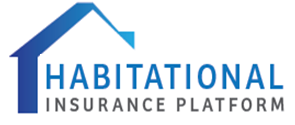 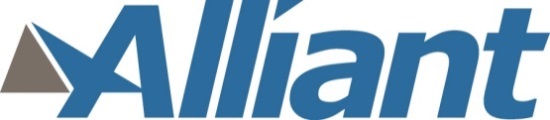 Habitational Operational InsuranceAlliant’s Habitational Insurance Platform [HIP]SRMC ConferenceOctober 15, 2015
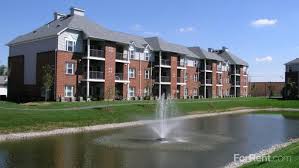 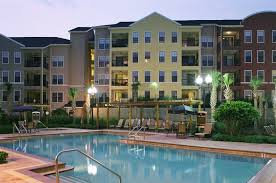 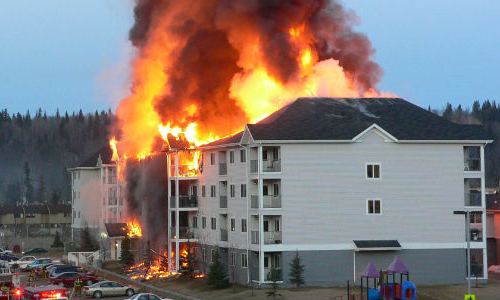 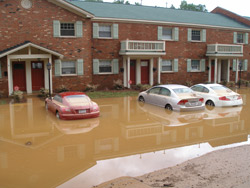 Habitational Operational InsuranceSRMC Conference
HABITATIONAL MARKET OVERVIEW

18,000,000 Multi-Family Units 
16M Units in States eligible for HIP	
10.4M units size 50 units or more
30% Low Income Housing [Section 8: HUD; Section 42:  Low Income Housing Tax Credit (LIHTC)] 
400K Units = Annual Demand for new units
200K Units = Annual New Multi-Family units being completed
3.5M Units = Built since 2000 [1.1M Units sized 50 units or more]
6.0M Units = Built 1990-1999 [1.4M Units sized 50 units or more]
Ownership [50 or more Units in size]:
30% LLP/GP
37% LLC
3% REIT
2.7M Units Owned by the Top 50 Owners (many are their own managers too)
2,500,000 Units 
>50 Units/ Location 
built since 1990
Habitational Operational InsuranceSRMC Conference
HABITATIONAL MARKET OVERVIEW

Professionally Managed
5.0M Units
2.9M Units Managed by the Top 50 Managers (many are the owners too)

Insurance Solutions:  
FRAGMENTED
Solution providers often lack expertise and underserve larger portfolios
Largest Single Program has 500,000 Units
Most carriers lose money on Primary Habitational
Large E&S market

WHAT’S THE POINT?
Hab is a very “Big Ocean” = 
we can be Selective and Successful
Habitational Operational InsuranceSRMC Conference
Trends & Points of Pain
Acquisitions/Divestitures (change is only constant in Real Estate)
Need for Speed
Data vs. time and confidentiality
CAT Modeling
Pro-forma vs. time and confidentiality
Placement/Proof of Coverage
NFIP
Valuation
Habitational Operational InsuranceSRMC Conference
Trends & Points of Pain (Cont’d)
Lender Requirements (tail waging dog)
Crazy/Lazy inflexible terms
Crazy/Lazy generic “up to the Lender” terms
Crazy/Lazy gatekeepers (box checkers)
Terms competes against desire for more Self-insurance options
Lawyers writing insurance sections or gatekeeping them
Builder’s Risk
Pollution/Environmental
Northeast CAT Risks
Habitational Operational InsuranceSRMC Conference
Trends & Points of Pain (Cont’d)
…AND:
Renter’s Insurance
Podium - Frame Construction
Mother Nature / El Nino
Fannie/Freddie vs. CMBS loans
Ordinance & Law
GL – Student Housing
GL – What is right Excess Liability Limit?
GL – R.E. Developers exclusion
GL – Discrimination
GL – Exclusions / Sublimits to the CG 0001
A/B, Sexual Molestation, Animal/Dog Bites
GL – Florida (the new “Northeast”)
Environmental (Ebola scare)
Cyber risk
What are you seeing / feeling?
Habitational Insurance Platform [HIP]SRMC Conference
HIP BASICS
EVOLUTION
2008-10:  Alliant’s habitational book grows rapidly
2010:  Riverstone Residential Group (largest 3rd party Property Manager) hires Alliant to develop and administer their insurance program
2011:  Michael Heid and Todd Reinart take over Riverstone and develop a strategy to launch and grow an Alliant Habitational Insurance Platform
2012:  “Wall Street” enters Single Family Rental [SFR] market.  Alliant pioneers insurance solution. Today:  HIP owns 53% of market share.
12/1/2013:  HIP Launched as major Alliant initiative.  [consolidating the “Select” portfolios of the above.]
June 2014:  Greystar buys Riverstone
December 2015:  HIP reaches 160,000 total units
December 2016:  HIP > 250,000 units
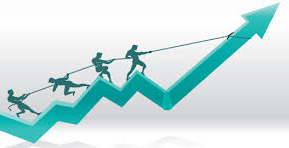 Habitational Insurance Platform [HIP]SRMC Conference
HIP BASICS
What is a “Platform” vs. a “Program”?
A (Hab) “PROGRAM” 
Implies “open to world” [i.e., lacks exclusivity]
Often no flexibility of the product purchased (can only buy what’s on the shelf)
Program Administrator most often has underwriting pen 
Inherent higher risk of volatility (“non-Select”)
Frequently unstable (“Hab Programs” come and go –burning bridges with insurance carriers)
Little or no transparency on any shared limits
May not be Freddie or Fannie loan compliant
Cross-subsidization (numbers games)
Transactional – lacks services; minimum claims advocacy
A “four letter word” for carriers = history of being burned, legal questions (“bad brokers”), loss ratios
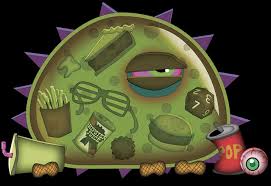 Habitational Insurance Platform [HIP]SRMC Conference
HIP BASICS
What is a “Platform” vs. a “Program”?
A (HIP) “PLATFORM”
Base of carrier partners with common vision and long term commitment
Can build multiple towers/solutions off base (similar to APIP)
HIP “Select” differs from a “Program” as follows:
“Select” portfolios (exclusivity)
We do not have “the pen” – instead use similar in-house expertise to control as much as possible
Flexibility of deductibles and a la carte perils coverage
Ability to build custom solutions (Towers) for larger portfolios
Transparency
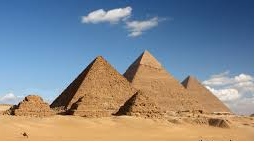 Habitational Insurance Platform [HIP]SRMC Conference
HIP BASICS
What is “Select”?
Minimum portfolio size of 1,000 units
Class “A” or “B” portfolios**
5-year loss ratios <20% for premier rating
Hard copy of currently valued loss runs
Professionally managed
Proper asset valuations including replacement cost
>50% portfolio values fire sprinklered
3-year occupancy rates >90%
Habitational Insurance Platform [HIP]SRMC Conference
HIP BASICS

NON-QUALIFYING RISKS (for HIP “Select”)
Public housing/public entities
Assisted living or nursing homes
High-rise construction >$75M TIV
“Flip” based portfolios
Locations in New York State
Countries other than the United States
Habitational Insurance Platform [HIP]SRMC Conference
HIP BASICS

CORE COVERAGE HIGHLIGHTS
S&P and A.M. Best “A” (or better) rated carrier partners
Portfolios/locations underwritten on an individual basis
Customized coverage and deductible terms available by location
Multi-family and single family rental solutions
Fannie Mae, Freddie Mac, and HUD lending compliant and majority CMBS/RMBS lending compliant
Habitational Insurance Platform [HIP]SRMC Conference
HIP BASICS

CORE COVERAGE HIGHLIGHTS (Cont’d)
Rate discounts applied for fire sprinklers, noncombustible construction, and mandated renters insurance
Common annual renewal date of 12/1
Expert (centralized) service team assists with due diligence, loan language development, and claims advocacy
Core coverage lines: property and liability; supplemental lines quoted upon request: auto, pollution, cyber, crime, D&O, E&O
Habitational Insurance Platform [HIP]SRMC Conference
HIP PROPERTY HIGHLIGHTS
“All Risk” $500 million blanket shared limits
Replacement cost coverage with no coinsurance
Actual loss sustained for loss of rents
365 days extended period of indemnity
Ordinance & Law satisfies lender requirements
Flood, earth movement (non-high hazard areas), terrorism, and boiler and machinery included [a la carte to exclude]
Earth movement (high hazard AK, CA, HI, Pacific Northwest, and New Madrid) coverage available on optional/dedicated basis
Deductible options including Aggregate SIR
Manuscript form “Bells & Whistles”
Habitational Insurance Platform [HIP]SRMC Conference
HIP GENERAL LIABILITY HIGHLIGHTS
Limits of $1 million per occurrence/$2 million aggregate per location
Guaranteed cost (zero deductible)
Products and completed operations
Hired and non-hired auto
Employee benefit liability
Limited discrimination
Broad policy form including no exclusions or sublimits for dog bites, sexual assault/molestation, or assault and battery
3-year rate guarantee available for most portfolios
Habitational Insurance Platform [HIP]Producer Webinar
HIP BASICS

HIP’s SERVICE TEAM

Centralized in Newport Beach
Experts in dealing with Lenders
Reduces friction costs of all involved
Habitational Insurance Platform [HIP]Producer Webinar
HIP BASICS
HIP PIPELINE
“Build a better mouse trap….”
Insureds – organic growth and referrals
Lender referrals
Consultant referrals/submissions
Co-Brokers
Construction Group
Key Alliant Production Team
Wholesaler referrals
Renter’s Insurance provider referrals
NMHC
IMN
Private Equity Partners (past and present)
Habitational Insurance Platform [HIP]Producer Webinar
HIP BASICS

HIP PIPELINE
“Build a better mouse trap….”
Insureds – organic growth and referrals
Lender referrals
Consultant referrals/submissions
Co-Brokers
Construction Group
Key Alliant Production Team
Wholesaler referrals
Renter’s Insurance provider referrals
NMHC
IMN
Private Equity Partners (past and present)